KETERAMPILAN DASAR MENGAJAR
“Kemampuan atau keterampil an yang bersifat khusus (most spesific instructional behaviours) yang harus dimiliki oleh guru, dosen, instruktur, widyaiswara, agar dapat melaksanakan tugas mengajar secara efektif, efisien dan profesional”
Keterampilan Dasar Mengajar
(AS. Glickman (1991)
Membuka dan Menutup
2	Memberi Penguatan
8 JenisKeterampilan Dasar  Mengajar
3. 	Mengadakan Variasi
4.	Menjelaskan
5.	Bertanya
6.	Memimpin “Disko” Kecil
7.	Mengelola Kelas
Mengajar Kelompok 
      Kecil dan Perorangan
“Membuka pembelajaran (set induction) adalah usaha yang dilakukan oleh guru/instruktur  pada saat mengawali pembelajaran dalam rangka menciptakan kondisi siap mental, pemusatan perhatian, dan untuk membangkitkan motivasi agar peserta didik siap melakukan aktivitas belajar”
Membuka Pembelajaran
Tujuan 
&
Aspek Kegiatan
menciptakan kondisi siap mental untuk belajar bagi peserta didik
Menciptakan kondisi siap mental
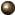 Menarik perhatian
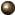 Membangkitkan motivasi
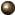 Memberikan  acuan ttg  kegiatan
   pembelajaran
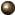 MenutupPembelajaran
“Menutup pembelajaran (closure) adalah kegiatan yang dilakukan oleh guru/dosen/ instruktur untuk	mengakhiri pembelajaran”
Tujuan 
&
Aspek Kegiatan
Untuk memberi gambaran menyeluruh ttg pengalaman dan hasil belajar
Melaklukan validasi/merangkum
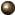 Mengonsolidasi hal-hal pokok
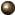 Mengevaluasi
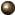 Memberikan  tindak lanjut
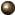 MengadakanVariasi
“Variasi stimulus adalah upaya guru/ dosen/instruktur” dalam menciptakan kondisi belajar yang bervariasi sehingga pembelajaran selalu menarik/menyenangkan dan efektif”
“Memelihara suasana pembelajaran untuk selalu menarik/menyenangkan, tidak mem bosankan; dan agar peserta didik tetap antusias, gairah, penuh perhatian dan berperan serta aktif dalam pembelajaran”
Tujuan 
&
Aspek Kegiatan
Variasi interaksi (suara, silence, kontak pandang,
    gerakan badan, pemusatan perhatian, posisi
    guru/dosen/instruktur di kelas
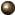 Variasi penggunaan media pembelajaran
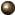 Variasi penggunaan metode pembelajaran
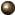 Menjelaskan
“Penyajian informasi secara lisan dan/atau dibantu media yang diorganisasikan secara sistematis”
“Untuk meningkatkan pemahaman dan fungsio nalitas yang menunjukkan hubungan sebab akibat dari sesuatu yang diketahui dan yang belum diketahui”
Tujuan 
&
Aspek Kegiatan
Merencanakan isi pesan
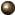 Merencanakan cara penyampaian isi pesan
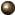 Merencanakan penerima pesan
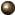 Memberikan ilustrasi sesuai dgn latar belakang 
    pengal;aman
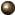 Memberikan contoh untuk memberi penguatan
    pengalaman
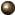 MemberiPenguatan
“adalah segala bentuk respons terhadap sesuatu tingkah laku dan penampilan peserta didik yang dapat menimbulkan kemungkinan berulangnya tingkah laku tersebut”
Untuk memberikan respons dan atau umpan balik baik berupa dorongan, ganjaran atau koreksi atas perbuatan atau responnya
Tujuan 
&
Aspek Kegiatan
Memberikan penguatan verbal (dengan
   ungkapan lisan seperti : baik, bagus,
   tepat, dsb)
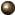 Memberikan penguatan nonverbal
   (isyarat) seperti: Anggukan kepala,
   acungan ibu jari, jabat tangan, dsb)
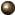 Bertanya
“Bertanya merupakan stimulus efektif untuk mendorong kemampuan berpikir dan kemampuan mengemukakan pendapat, gagasan, dan/atau jawaban”
“Untuk meningkatkan aktivitas belajar peserta didik, seperti : mengembangkan kemampuan berpikir, meningkatkan partisipasi, memusat kan perhatian, dan membanghkitkan rasa ingin tahu”
Tujuan 
&
Aspek Kegiatan
Bertanya dengan penuh antusian dan kehangatan
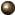 Mengatur pola lalu lintas pertanyaan (sebaran)
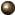 Hindari pertanyaan bermakna ganda atau mem-
    bingungkan
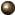 Bertanya secara berjenjang
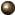 Bertanya untuk menggali
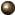 Berikan waktu (secukupnya) untuk menjawab
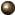 “DKK merupakan cara untuk memberi ruang dan peluang bagi peserta didik untuk menguasai suatu konsep atau pemecahan masalah melalui proses berpikir, berinteraksi, berlatih untuk bersikap dalam memberi dan menerima pendapat orang lain secara positif”
Memimpin Diskusi Kelompok Kecil
“Untuk memberi ruang dan peluang bagi peserta didik untuk belajar secara aktif, partisipatif dalam menguasai dan memecahkan masalah dan mengembangkan pola pikir positif  dalam berinteraksi”
Tujuan 
&
Aspek Kegiatan
Memberi ruang dan peluang untuk belajar aktif
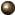 Memberi ruang dan peluang untuk belajar 
    menguasai adan memecahkan masalah
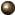 Mengembangkan pola pikir interaktif dan positif
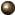 Mengelola Kelas
“Keterampilan mengelola kelas adalah kemampuan untuk menciptakan dan memelihara kondisi belajar yang optimal, dan keterampilan untuk mengem balikan kondisi belajar secatra optimal
“Untuk menciptakan dan memelihara atmosfir pembelajaran lebih baik dan optimal, dan menjaga situasi pembelajaran terhindar dari perilaku yang menyimpang”
Tujuan 
&
Aspek Kegiatan
Keterampilan yang berhubungan dengan mencipta-
    kan kondisi belajar yang optimal :
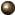 1. Menunjukkan sikap tanggap
    2. Membagi perhatian 
    3. Memusatkan perhatian kelompok
    4. Memberi petunjuk
    5. Menegur
Keterampilan yang berhubungan dengan mengem -
    balikan  kondisi belajar yang optimal :
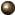 1. Memodifikasi tingkah laku
    2. Pengelolaan kelompok
    3. Menemukan dan memecahkan tingkah laku
        yang menimbulkan masalah
Mengajar Kelompok Kecil dan Perorangan
“Kemampuan dlm mengembangkan ter jadinya hubungan interpersonal yang sehat dan akrab antara dosen/instruktur/guru dengan peserta didik (trainer dengan trainee) maupun peserta didik dengan peserta didik lainnya baik dalam kelompok kecil maupun perorangan
“Untuk mengembangkan kualitas hubungan antar pribadi secara sehat, saling memahami dan penuh keakraban”
Tujuan&
Aspek 
Kegiatan
Melakukan hubungan antar prribadi
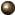 Mengorganisasi Kelompok (kecil)
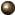 Memfasilitasi kegiatan belajar peserta didik
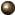 Membimbing dan mengarahkan
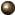 KETERAMPILAN INTERPERSONALSEBAGAI KETERAMPILAN DASARMENGAJAR
Keterampilan
Interpersonal
Adalah kemampuan untuk memahami orang lain
Adalah keterampilan untuk mengenali dan merespon secara layak dan bijak perasaan orang lain (pebelajar)
Adalah kemampuan untuk mendengarkan dan mengerti secara akurat mengenai pikiran, perasaan, dan maasalah orang lain (pebelajar). Kemampuan ini mengukur kompleksitas dan kedalaman pemahaman terhadap orang lain (pebelajar) dan sensitivitas terhadap budaya.
Kemampuan berkomunikasi
2	Kemampuan berempati
3. 	Kemampuan memotivasi (positif)
3. 	Kemampuan memberi advis
AspekKeterampilan Interpersonal
4.	Kemampuan menggunakan bahasa tubuh secara efektif
5.	Kemampuan menciptakan suasana hening (silence)
6.	Memiliki rasa humor
(Sebagai Keterampilan Dasar Mengajar)
7.	Kemampuan reflektif
8.	Kemampuan bertanya
9.	Kemampuan memahami dan dipahami
10	Kemampuan mendorong untuk peng ungkapan diri
11	Kemampuan dalam “teaching method”
IMPLEMENTASIKETERAMPILAN DASAR MENGAJARDALAM KEGIATAN PEMBELAJARAN
Syntax Presentation
(Sumber : diadaptasi dari Robert M. Gagne)
Syntax Presentation
KEGIATAN EKSPLORASI
(1.1)   membimbing peserta didik untuk mendemonstrasikan
          pengetahuan yang dimiliki sesuai dengan topik/tema 
           yang akan dipelajari,
 (1.2)  melibatkan peserta didik mencari informasi yang  luas
          dan mendalam tentang topik/tema materi yang dipelajari 
          dari berbagai sumber belajar dengan memanfaatkan alam
          dan lingkungan sekitar sebagai sumber belajar,
 (1.3)  menggunakan beragam pendekatan, metode, media 
          pembelajaran  dan sumber belajar lainnya, 
(1.4)   memasilitasi terjadinya interaksi antar peserta didik serta 
          antara  peserta didik dan pendidik, lingkungan, dan sumber
          belajar lainnya,
(1.5)   melibatklan peserta didik ecara aktif dalam setiap kegiatan
          pembelajaran, dan
 (1.6)  memasilitasi peserta didik melakukan percobaan di laboratorium, 
          studio, atau lapangan.
KEGIATAN ELABORASI
membiasakan peserta didik membaca dan menulis yang beragam
       melalui tugas-tugas tertentu yang bermakna, 
   memasilitasi peserta didik melalui pemberia tugas, diskusi, dll untuk 
       memunculkan gagasan baru, baik secara lisan maupun tertulis, 
   memberikan kesempatan untuk berpikir, menganalisis, memecahkan 
       masalah, dan bertindak tanparasa takut, 
(4)   memasilitasi peserta didik dalam pembelajaran kooperatif dan kolaboratif, 
  memasilitasi peserta didik berkompetisi secara sehat untuk meningkatkan 
       prestasi belajar, 
  memasilitasi peserta didik membuat laporan eksplorasi yang dilakukan, 
       baik lisan maupuntertulis secara individual maupun kelompok, 
  memasilitasi peserta didik untuk menyajikan hasil kerja individual maupun
       kelompok, dan
  memasilitasi peserta didik melakukan pameran, turnamen, festival produk
       yang dihasilkan.
KEGIATAN KONFIRMASI
memberikan umpan balik positif dan penguatan dalam 
      bentuk lisan, tulisan, isyarat,maupun hadiah terhadap
      keberhasilan peserta didik,
 memberikan konfirmasi terhadap hasil eksplorasi dan 
      elaborasi pesertadidik melalui berbagai sumber, 
 memasilitasi peserta didik melakukan refleksi untuk 
      memperoleh pengalamanbelajar yang telah dilakukan, 
 memasilitasi peserta didik untuk memperoleh pengalaman
       yang bermakna dalam mencapai kompetensi (dasar),
 memungsikan diri sebagai narasumber, pembimbing, 
      dan fasilitator 
(6)  memberi peluang dan waktu yang cukup bagi setiap peserta didik
      dalam kegiatan tutorial untuk menguasai materi pembelajaran.
GURU adalah “Proteus”
Figur manusia organisasi
Manusia organisasi adalah pembawa perubahan
Proteus
Tugas pertama “Proteus” adalah memotivasi untuk melakukan perubahan (perubahan adalah kata kunci)
(Mikhael Dua
dari Homer
(Odyssey)
SP 190408)
Tugas kedua “Proteus” adalah melakukan “penalaran etis”, yakni melakukan perubahan positif (baik), dan menjadikan organisasinya sebagai ruang pembelajaran etis.
“Organisasi yang tidak mampu lagi menjawab permasalahan baru dan tidak melakukan perubahan, dan hanya puas dengan perubahan kecil, akan dengan mudah diabaikan oleh masyarakat”
Terima kasih
Wassalamu’alaikum
MENGAPA KETERAMPILAN BERTANYA PENTING
1
BERTANYA MERUPAKAN INDIKATOR PROSES
BERPIKIR
KETERAMPILAN BERTANYA TERKAIT DENGAN 
KEMAMPUAN  BERKOMUNIKASI
2
BERTANYA MERUPAKAN FAKTOR DALAM INQUIRY
SAINS
3
TEKNIK BERTANYA
BERTANYA DASAR
DITUJUKAN AGAR PESERTA DIDIK DAPAT MENGINGAT KEMBALI
TEKNIK BERTANYA
BERTANYA LANJUT 
DITUJUKAN AGAR PESERTA DIDIK DAPAT MENGEMBANGAKAN KETERAM PILAN BERPIKIRNYA
KOMPONEN TEKNIK BERTANYA DASAR
PERTANYAAN HARUS JELAS DAN SINGKAT
MEMNBERI ACUAN
TEKNIK BERTANYA
DASAR
MEMBERI FOKUS/PEMUSATAN
PEMINDAHAN GILIRAN
PEMBERIAN WAKTU TUNGGU
PEMBERIAN PENGUATAN
PEMBERIAN TUNTUNAN
KOMPONEN TEKNIK BERTANYA LANJUT
PENUBAHAN TUNTUTAN TINGKAT BERPIKIR
(DARI BERPIKIR TINGKAT DASAR (BTD)  KE BERPIKIT TINGKAT TINGGI (BTT) )
TEKNIK BERTANYA
LANJUT
PENGATURAN URUTAN PERTANYAAN (DAPAT DIKEMBANGKAN DARI TAKSONOMI YANG DIGUNAKAN
GUNAKAN PERTANYA “MELACAK” (MENG KLARIFIKASI, MENGUJI KETEPAN, ARGUMEN TASI, MEMBERI CONTOH, DAN MEMPREDIKSI
MENINGKATKAN INTERAKSI PESERTA DIDIK
MODEL INTERAKSI DALAM TEKNIK BERTANYA
MODEL PINGPONG
PERTANYAAN BERBEDA DIPINDAH GILIRKAN ANTARA GURU DAN SISWA
MODEL INTERAKSI
MODEL PERMAINAN BOLA BASKET
PERTANYAAN YANG SAMA DIPINDAH GILIRKAN ANTARA SISWA KE SISWA LAINNYA
JENIS PERTANYAAN BERDASARKAN POLA INTERAKSI GURU-SISWA
POLA PERTANYAA PROBING
(PERTANYAAN MELACAK ATAU MENGGALI)
POLA PERTANYAA PROMTING
(PERTANYAAN UNTUK MENUNTUN)
POLA INTERAKSI
GURU-SISWA
POLA PERTANYAA REDIRECTING
(PERTANYAAN UNTUK MELENGKAPI)
POLA PERTANYAA COMPLIANCE
(PERTANYAAN UNTUK PERMINTAAN)
POLA PERTANYAA RETORIC
(PERTANYAAN YANG TIDAK MENUNTUT JAWABAN SISWA)
JENIS PERTANYAAN BERDASARKAN LUAS DAN SEMPITNYA JAWABAN
PERTANYAAN CONVERGEN
(MEMBERI SATU JAWABAN BENAR)
LUAS DAN SEMPITNYAAN JAWABAN
PERTANYAAN DIVERGEN
(MEMBERI BEBERAPA ALTERNATIF JAWABAN BENAR
PERTANYAAN BERDASARKAN TAKSONOMI (contoh : Bloom)
HAFALAN (C1)
CONTOH PERTANYAAN PADA RANAH KOGNITIF
1
PEMAHAMAN (C2)
2
PENERAPAN (C3)
3
ANALISIS (C4)
4
SINTESIS (C5)
5
EVALUASI (C6)
6
PERTANYAAN BERDASARKAN TAKSONOMI (BLOSSER)
MENGINGAT (RECALL 
THINKING)
PERTANYAAN UNTUK MERANG SANG SISWA MENGINGAT KEMBALI APA YANG TERSIMPAN DALAM STRUKJTUR INTEKEKTUALNYA
1
PENGEMBANGAN 4 ASPEK BEERPIKIR
KONVERGEN  (CONVERGENT 
THINKING)
PERTANYAAN UNTUK MERANGSANG 
KEMAMPUAN SISWA DALAM MENYUSUN
DAN/ATAU MENGEMBANGKAN IDE
2
PERTANYAAN BERDASARKAN TAKSONOMI (BLOSSER)
DIVERGEN (DIVERGENT TINKING)
PERTANYAAN UNTUK MERANGSANG SISWA UNTUK DPT MEMBERIKAN SEJUMLAH ALTERNATIF JAWABAN BENAR
3
PENGEMBANGAN 4 ASPEK BEERPIKIR
EVALUATIF ( EVALUATIVE 
TINKING)
PERTANYAAN UNTUK MERANGSANG
SISWA DALAM MEMILIH DAN MEMILAH
SEJUMLAH JAWABAN YANG BENAR.
4